Inventorying Intangible Cultural Heritage
basic considerations

NOM PPT 5.4
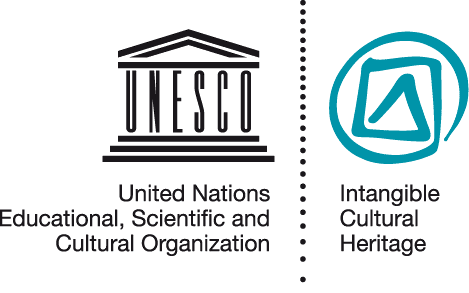 UNESCO 
Intangible Cultural Heritage Section
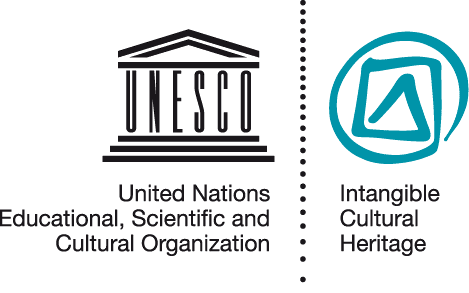 In this presentation...
Why inventories
What the Convention says
What definition of ICH
Examples of inventories
From inventories to nominations
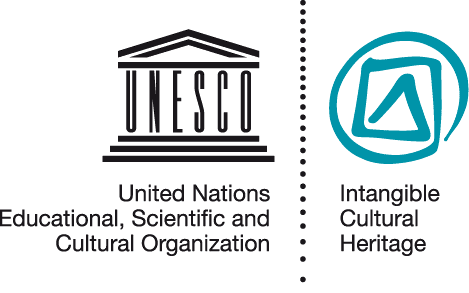 Why inventories
Required under the Convention
Assist in safeguarding
Assist in awareness raising
Mobilize communities, establish networks between them and other actors
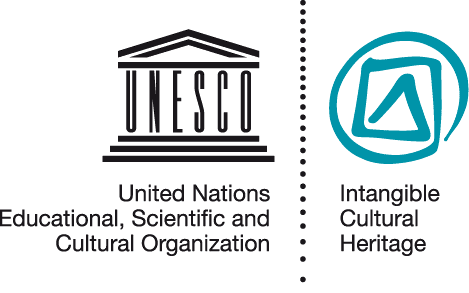 With a view to safeguarding
Article 12

To ensure identification with a view to safeguarding, 
each State Party shall draw up, 
in a manner geared to its own situation,
one or more inventories 
of the intangible cultural heritage present in its territory.
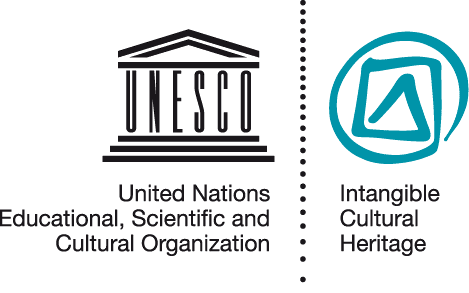 With the participation of communities
Article 11b Each State Party shall … identify and define the ICH present in its territory, 
with the participation of communities, groups and relevant NGOs
Article 2.1 ICH is practices … expressions, … that communities, groups and, in some cases, individuals, recognize as part of their cultural heritage.
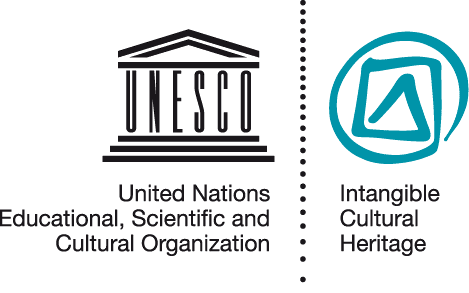 Access to the element
Article 13.d.ii

Each State Party shall endeavour to adopt (…) measures aimed at ensuring access to the ICH,
while respecting customary practices governing access to specific aspects of it
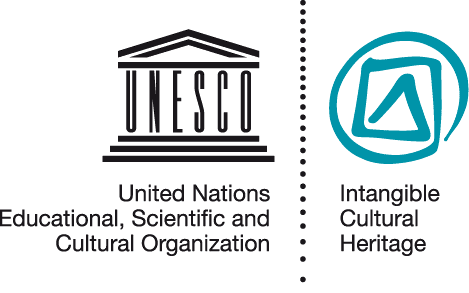 Inventorying as a process
Determining purpose of the inventory
Identifying and involving the communities concerned
Identifying/creating structures for data collection, presentation, and networking
Building consultative mechanisms 
Building trust
Accommodating change
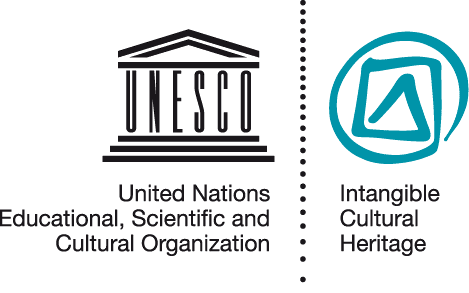 Examples of inventories
Venezuela
Brazil
Bulgaria
China
France
Canada
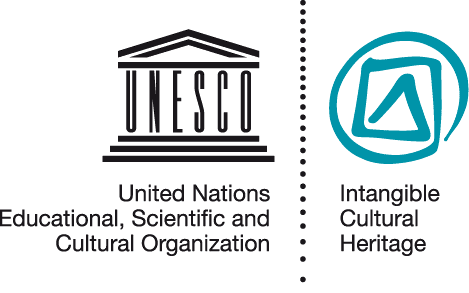 Considerations
Purpose
Budget
Scope
Community participation
Definition of ICH
Categories of ICH
Who manages the inventory
Process of data collection
Access to data
Updating
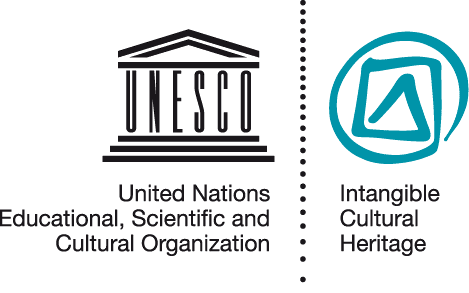 From inventories to nominations
Elements nominated to the Lists have to be listed on an inventory

Elements nominated to the Lists have to comply with the Convention’s definition of ICH